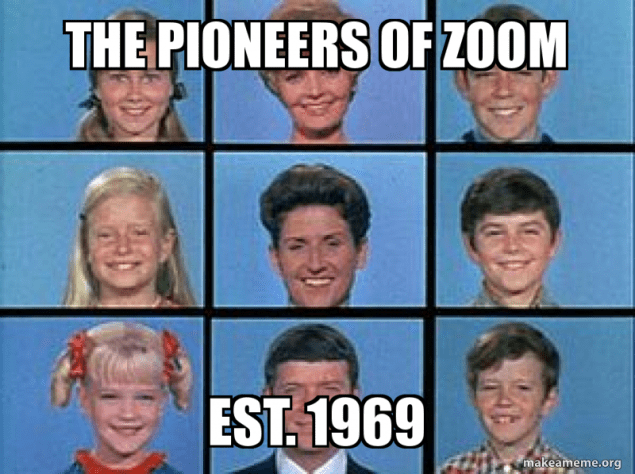 Friday is World Mental Health Day
Wear yellow
Class Australia and Samoa from Home!
6th October 2020
Lesson 1 – Science
Keywords
Biology

Neurologic

physiologic responses

Heartrate
Movie Music
Movies are amazing: a good movie can make you laugh, cry or jump in surprise.

But how do they do it? The music you are listening to plays a big part.

This programme investigates the design and technology that goes into making movies sound good – from understanding how soundtracks can make you feel a particular emotion, to how cinemas are designed to make your movie experience intense.
Questions
What kind of music most often accompanies sad scenes? Action scenes? Scary scenes? Happy scenes?



How does music influence the way we experience a film?
Movie magic
https://www.youtube.com/watch?v=mndDbN60Eiw

 https://www.youtube.com/watch?v=SOjsywud-MA 

https://www.youtube.com/watch?v=kiV3J_e977Q 

https://www.youtube.com/watch?v=7fcS90NHCq0
Taking your heart rate
https://www.youtube.com/watch?v=AHHr8qNU9QY
Challenge
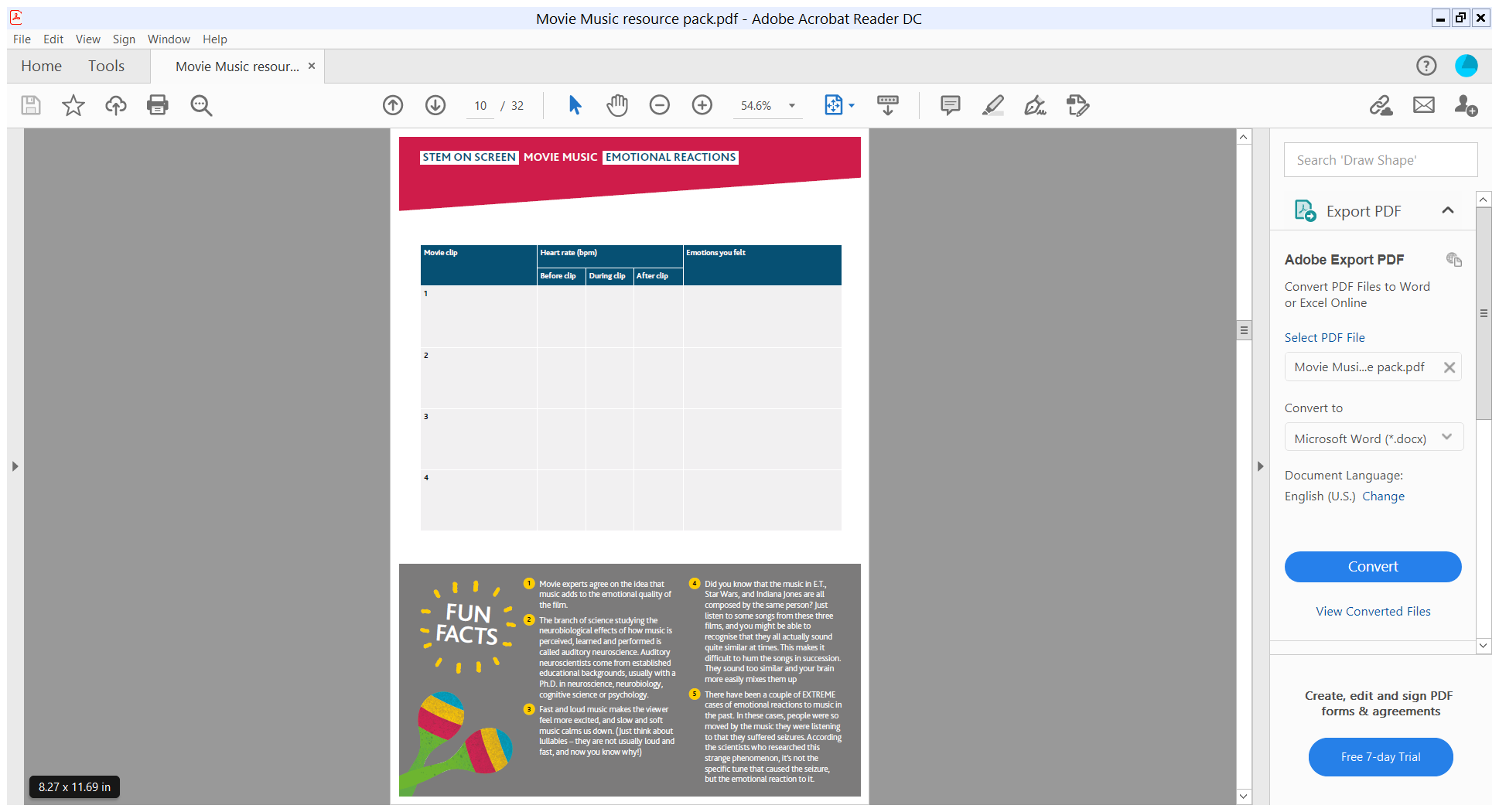 Try this with anyone who is in the house and bring the results at 2pm